Today we will briefly cover the two last concepts discussed by the Teacher and then take a little more focussed time to look into the “conclusion of the matter”; the final outcome of the Teacher’s quest for meaning under the sun.
“Ship your grain across the sea; after many days you may receive a return. Invest in seven ventures, yes, in eight; you do not know what disaster may come upon the land. If clouds are full of water, they pour rain on the earth. Whether a tree falls to the south or to the north, in the place where it falls, there it will lie. Whoever watches the wind will not plant; whoever looks at the clouds will not reap. As you do not know the path of the wind, or how the body is formed in a mother’s womb, so you cannot understand the work of God, the Maker of all things. Sow your seed in the morning, and at evening let your hands not be idle, for you do not know which will succeed, whether this or that, or whether both will do equally well.”
Most commentators suggest that this passage relates to charitable activities or refers to engagement in trade and the diversifying of investments. 
When it comes to the whims of the market, the Teacher draws inspiration from other areas of creation to indicate that some things happen inevitably, while other things happen randomly and without warning or explanation. 
The Teacher again concludes that the future is uncertain … and beyond our control. No surprise there, right?
Just as a farmer cannot wait for inarguably perfect weather to plant seed, neither can one wait forever to invest in a perfect trade or business venture. 
The Teacher urges us to simply engage in that which business or trade requires. 

Summary Statement: though the future is uncertain and beyond control, investment and engagement can lead to profit and success, while reluctance to engage cannot generate success.
It is inevitable that our youth will pass us by, so we ought to ensure that it was time well spent. 
Central within the Teacher’s encouragement is that we ought to “remember [our] Creator in the days of [our] youth” (Ecclesiastes 12:1).
The Teacher is encouraging us to remember God in our days of youth, rather than living with an “I’ll get around to that one day” motto to life. 
Because tomorrow remains uncertain, we ought to ensure that each day is spent on the right track and with the right target, rather than pushing off such pursuits to some distant day. 
SUMMARY STATEMENT: We ought to invest the time we have here on earth – particularly our younger years – wisely.
The Compiler’s Review
The compiler of the book of Ecclesiastes suggests that the Teacher’s endeavour to ponder and seek out meaning in life was less than successful, dangerous even. 
Goads and imbedded nails cause pain when applied rather than comfort, so it might be the case that the compiler sees the words of the Teacher as those that painfully prick us to greater awareness.
Rather than serve to offer succinct and godly direction, the Teacher’s “wisdom” catches us somewhat off-guard and forces us to consider the often comfortable way that we see the world “under the sun” around us.
“Now all has been heard; here is the conclusion of the matter: Fear God and keep his commandments, for this is the duty of all mankind. For God will    bring every deed into judgment, including         every hidden thing, whether it is good or evil.”   (Ecclesiastes 12:13-14)
After considering “everything under the sun”,       the Teacher concludes his investigation with, encountering these words: 
“And now, Israel, what does the Lord your God ask of you but to fear the Lord your God, to walk in obedience to him, to love him, to serve  the Lord your God with all your heart and with all your soul, and to observe the Lord’s commands and decrees that I am giving you today for your own good?” (Deuteronomy 10:12-13)
A Tale of Two Fears
“Under the sun”, the fear of God is a cowering fear of a God who is an unknowable and distant being.
“Under the Son”, we know that Christ died for us to provide a place where we could enjoy the majesty of God with fear, trembling, reverence and awe, but not a cowering fear.
Hebrews 12:18-24, 28-29 
“You have not come to a mountain that can be touched and that is burning with fire; to darkness, gloom and storm; to a trumpet blast or to such a voice speaking words that those who heard it begged that no further word be spoken to them, because they could not bear what was commanded: “If even an animal touches the mountain, it must be stoned to death.” The sight was so terrifying that Moses said, “I am trembling with fear.”
“But you have come to Mount Zion, to the city of the living God, the heavenly Jerusalem. You have come to thousands upon thousands of angels in joyful assembly, to the church of the firstborn, whose names are written in heaven. You have come to God, the Judge of all, to the spirits of the righteous made perfect, to Jesus the mediator of a new covenant, and to the sprinkled blood that speaks a better word than the blood of Abel … Therefore, since we are receiving a kingdom that cannot be shaken, let us be thankful, and so worship God acceptably with reverence and awe, for our “God is a consuming fire.”
As followers of Jesus, we do not come in cowering fear to a mountain of “darkness, gloom and doom” as did those in the Old Testament, but we come to a mountain of life, joy and perfection – we come to Jesus Himself - with reverence and awe. We can do this with confidence in the unshakable – the firm, unchanging, and enduring- Kingdom we are receiving, all the while reverentially knowing God to be a consuming fire. 
The fear of God actually drives or draws us into deeper and more intimate relationship with Him. Fear of God functions in this way for a very specific reason; fear of God for the follower of Jesus is a response to the love we’ve received in Jesus Christ.
.
“There is no fear in love. But perfect love drives out fear, because fear has to do with punishment. The one who fears is not made perfect in love.” (1 John 4:18)
In Jesus, we have been shown a perfect love that can drive out cowering fear, for we know that by faith in Jesus, the fearful punishment due us for our sin has been removed from us by Christ’s death. 
How does one know if someone truly loves God or not?
”Whoever has my commands and keeps them is the one who loves me. The one who loves me will be loved by my Father, and I too will love them and show myself to them.” (John 15:21)
Abandoning of Sinful Patterns and Passions
Casting off of Fear
Have you experienced this love that refuses to leave you as you are – steeped in sin – and compels you to a different kind of living? 
Do you know this love that drive out all fear, a love that saves us from our sin, this love that “[lifts us] out of the slimy pit, out of the mud and mire; [and sets our] feet on a rock [giving us] a firm place to stand” (Psalm 40:2)? 
Do you know the giver of this love, the One who gave Himself for us upon a cross that we might be freed from the shackles of sin and shame and live life to the full through Him? 

DON’T DELAY, RESPOND TODAY!
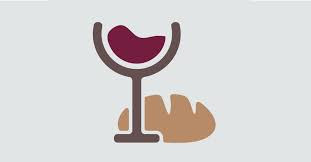